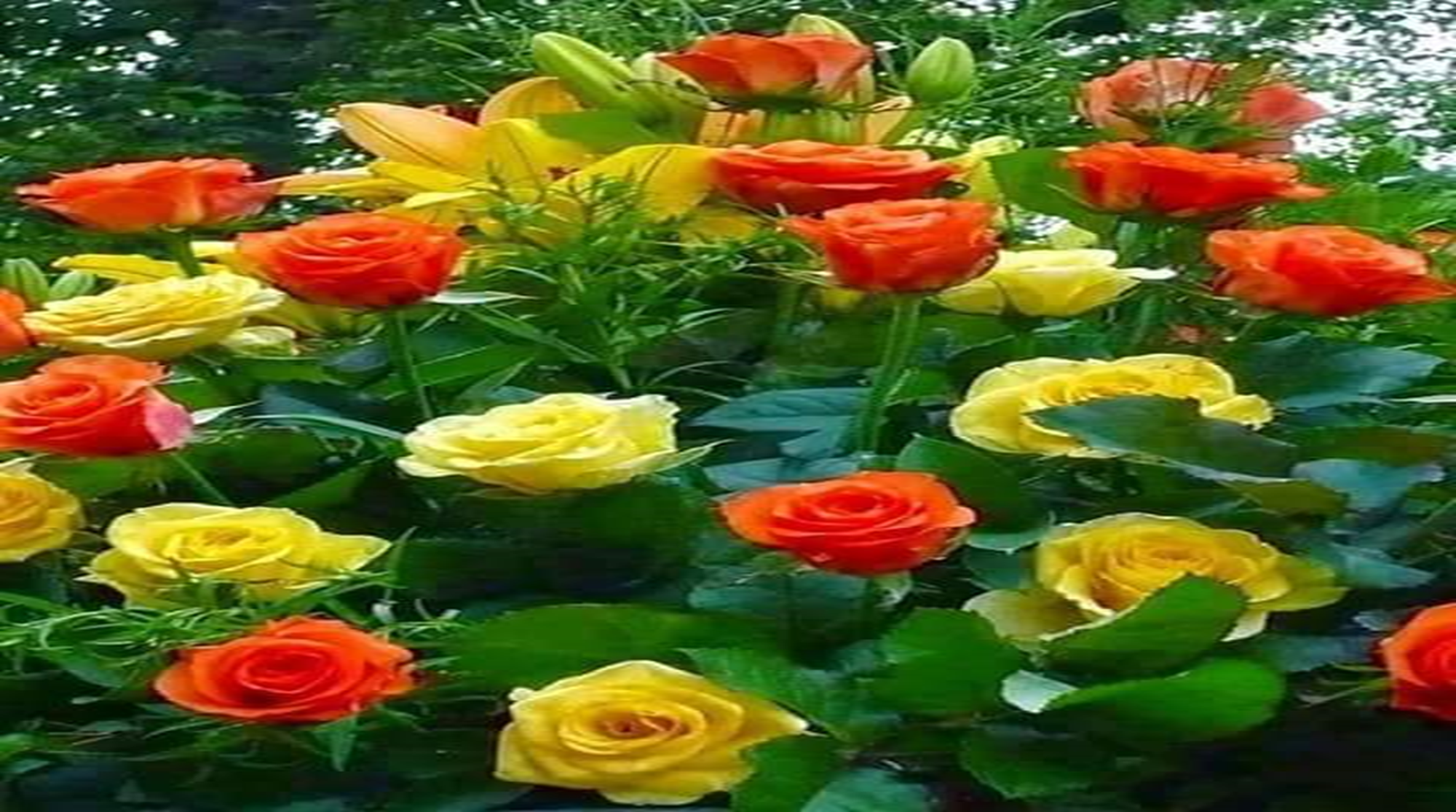 শুভেচ্ছা রইলো
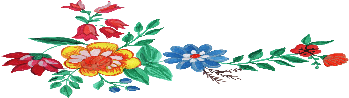 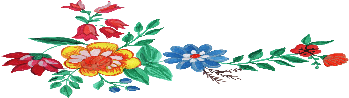 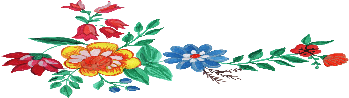 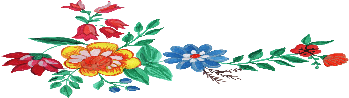 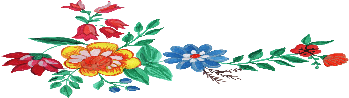 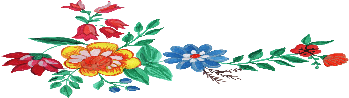 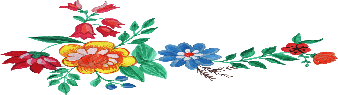 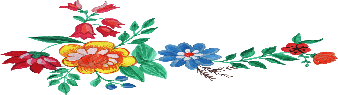 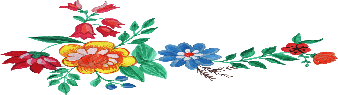 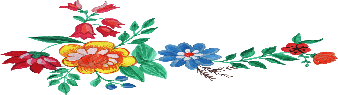 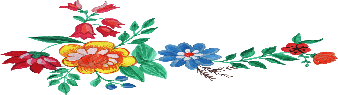 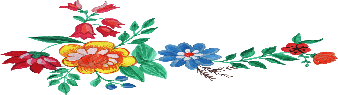 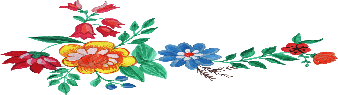 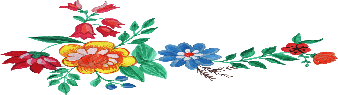 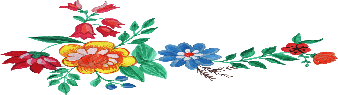 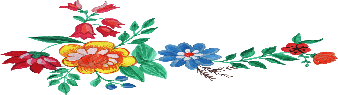 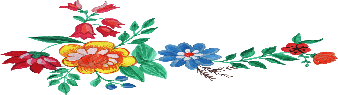 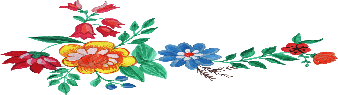 শিক্ষক পরিচিতি
আবু ইউছুপ মোঃ আমজাদ হোসেন
          সহঃ প্রধানশিক্ষক
               শার্শা সরকারি পাইলট মডেল মাধ্যমিক বিদ্যালয়
                শার্শা ,                                        যশোর।
Email:-amzadspt@gmail.com / মোবাঃ ০১৯২৫২০৯৬১১
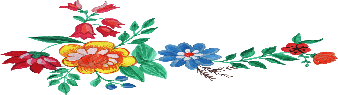 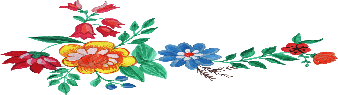 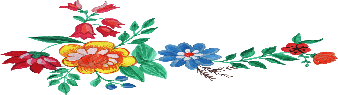 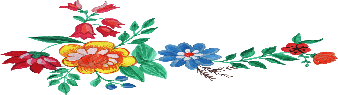 চিন্তা কর এবং বলো , এই জাতীয় দৃশ্য আমরা কখন দেখতে পাই বা কী বলে?
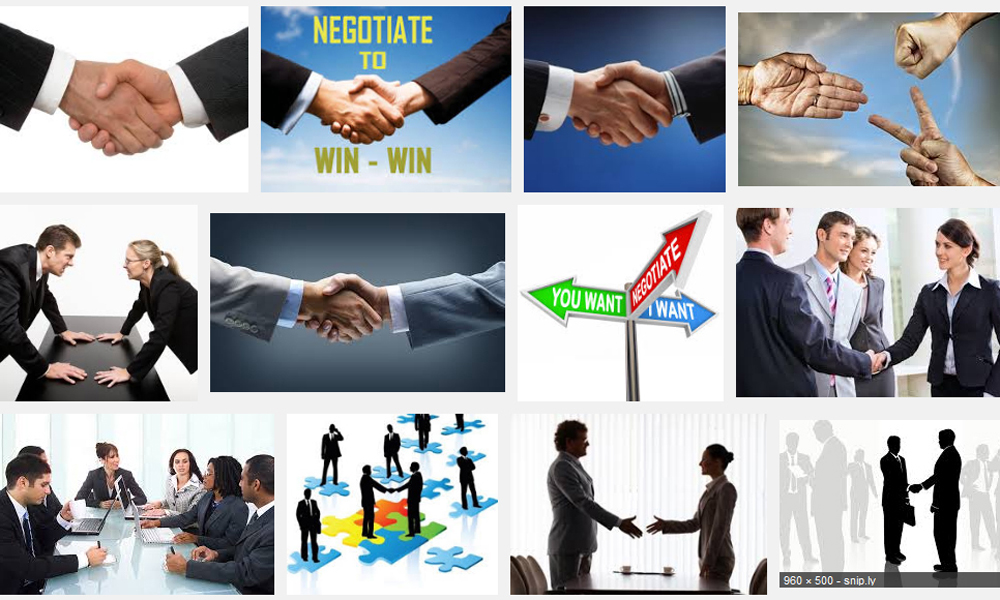 একাধিক ব্যক্তি বা দেশের মধ্যে যৌক্তিক চুক্তির মাধ্যমে সমঝোতা বা মিলন হলে।
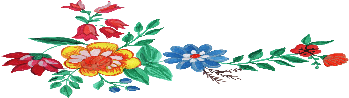 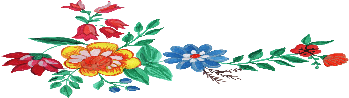 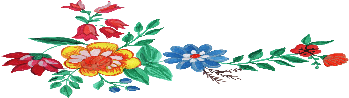 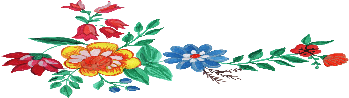 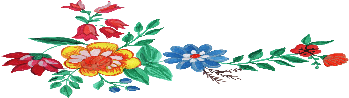 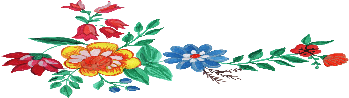 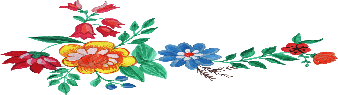 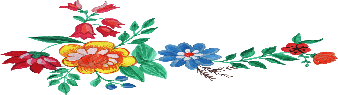 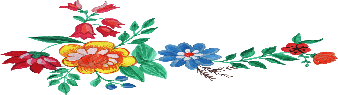 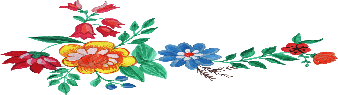 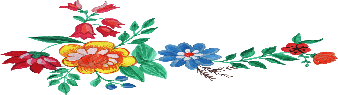 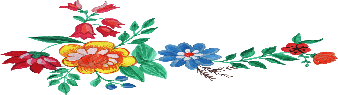 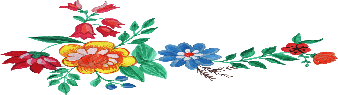 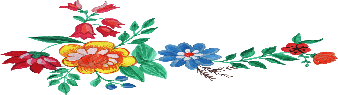 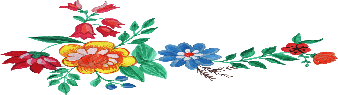 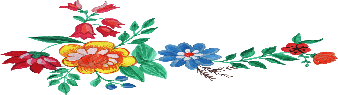 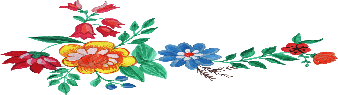 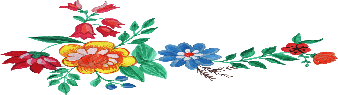 পাঠ ঘোষণা
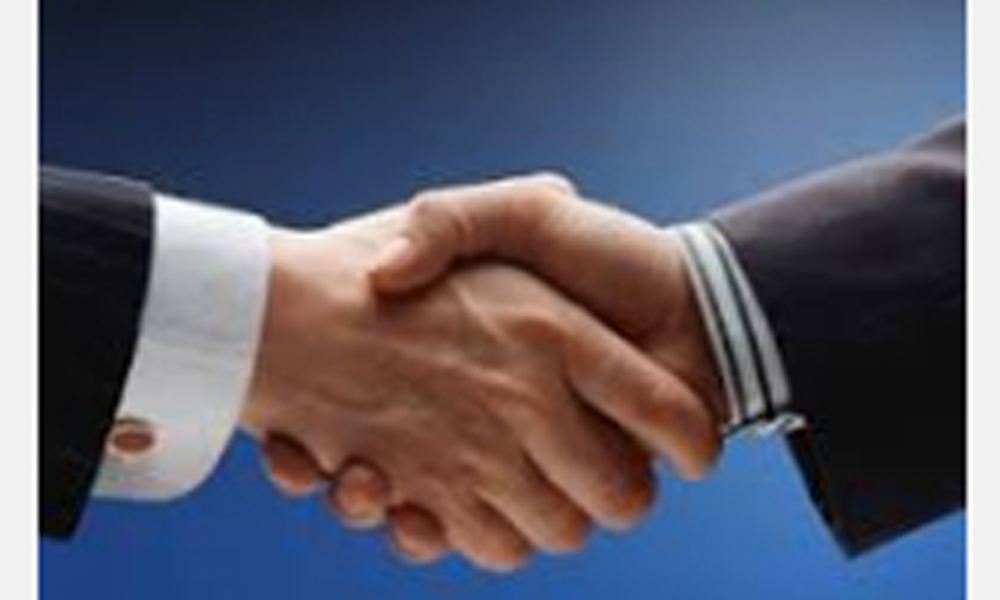 সন্ধি
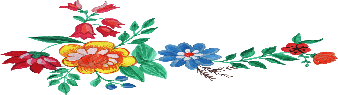 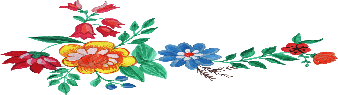 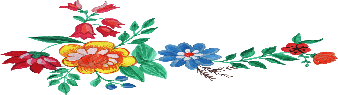 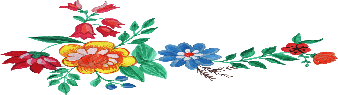 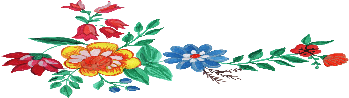 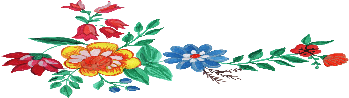 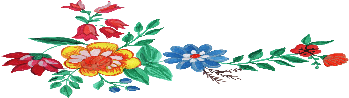 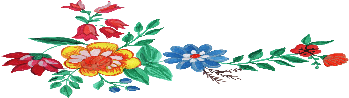 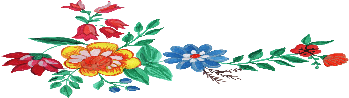 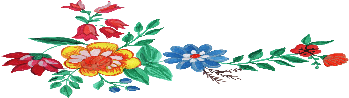 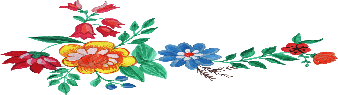 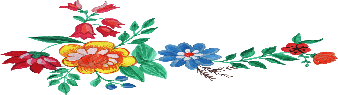 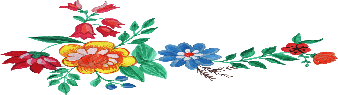 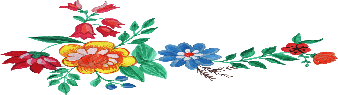 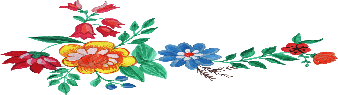 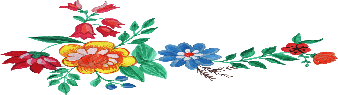 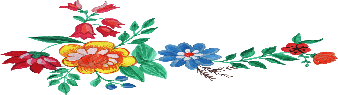 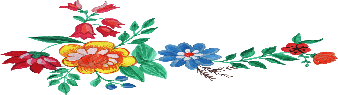 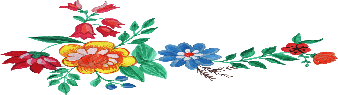 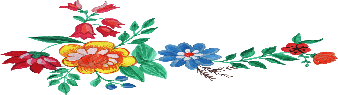 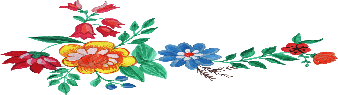 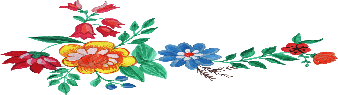 আজকের পাঠের
শিখন ফলঃ-
১। সন্ধি কাকে বলে তা বলতে পারবে।
২। সন্ধির প্রকারভেদ বলতে পারবে।
৩। বিভিন্ন ধরনের সন্ধির উদাহরণ দিতে পারবে।
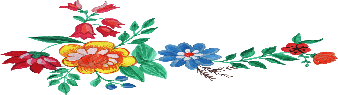 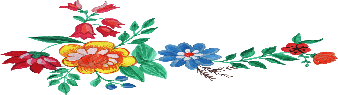 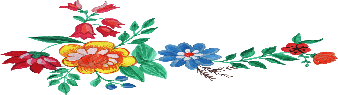 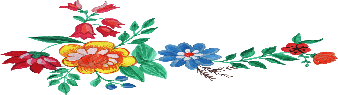 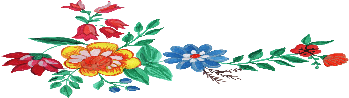 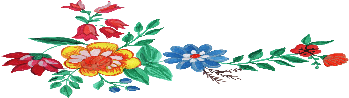 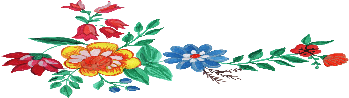 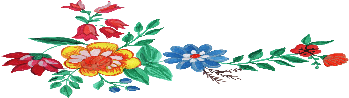 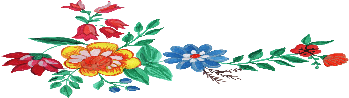 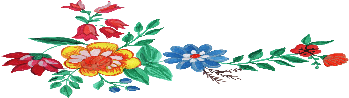 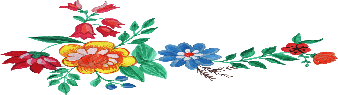 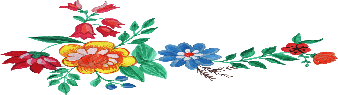 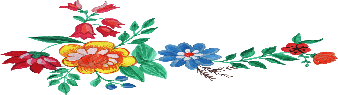 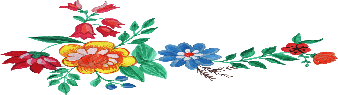 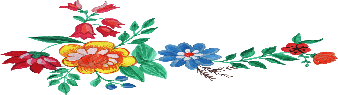 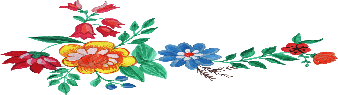 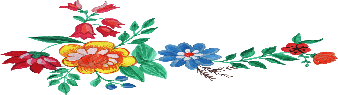 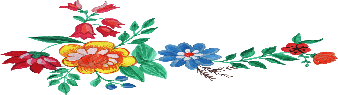 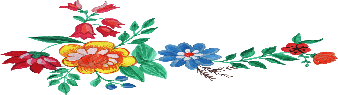 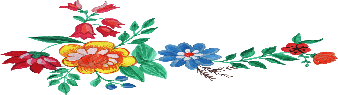 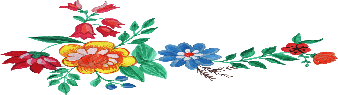 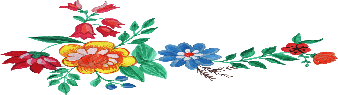 নিচের দৃশ্যটি কোন ঘটনার কথা  স্বরণ করে?
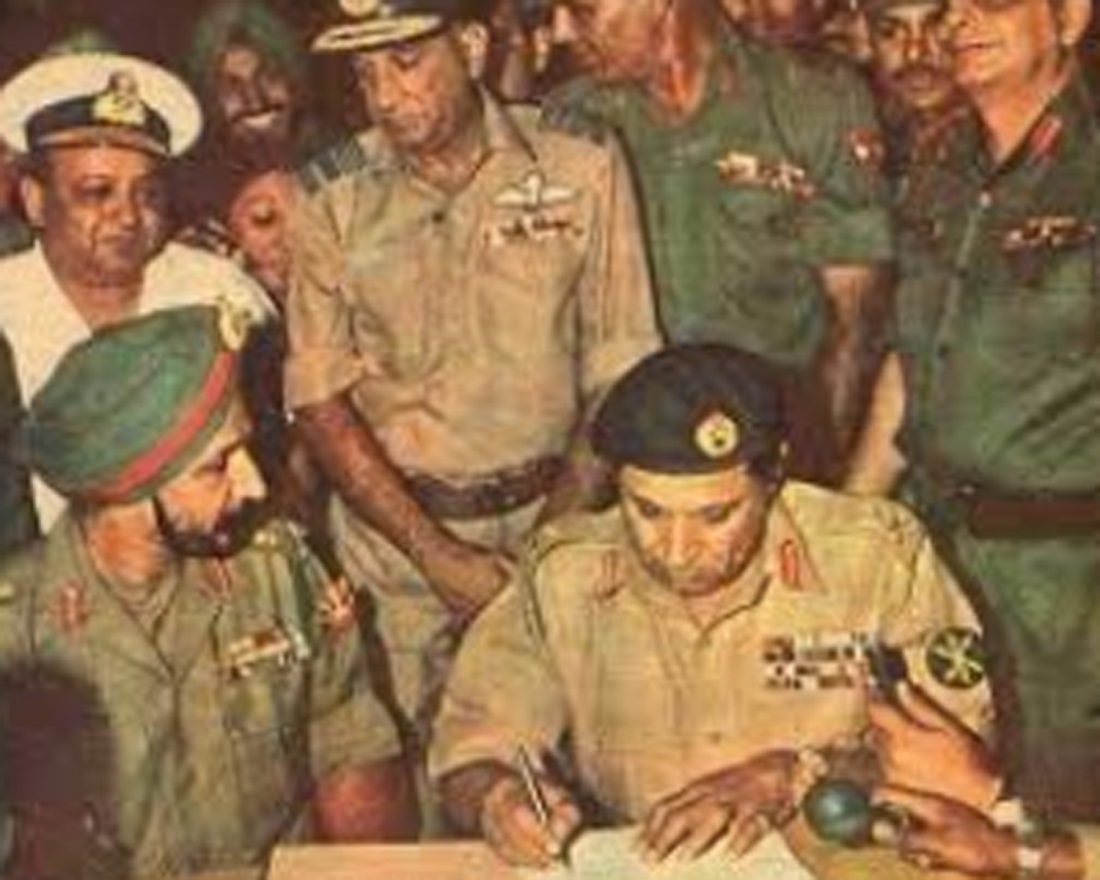 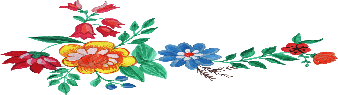 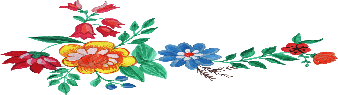 ১৯৭১ সালের পূর্ব পাকিস্তান (বাংলাদেশ) ও পাকিস্তান এর মধ্যে “ সন্ধি” চুক্তি।
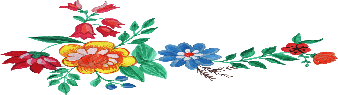 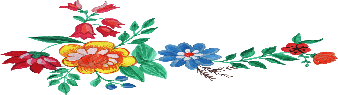 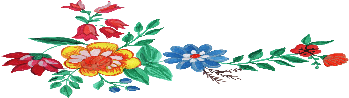 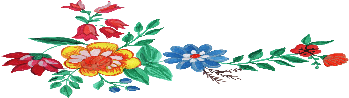 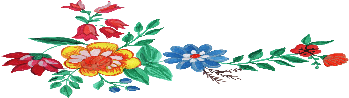 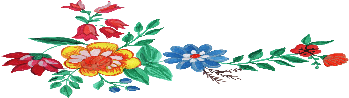 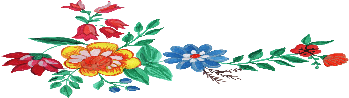 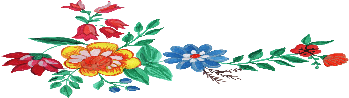 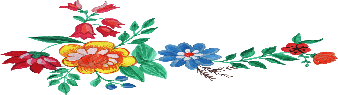 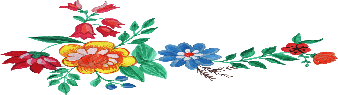 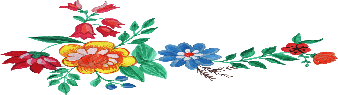 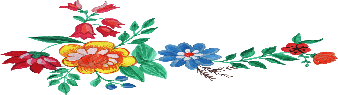 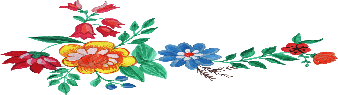 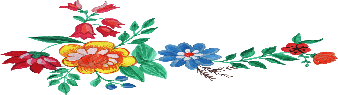 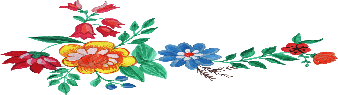 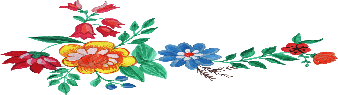 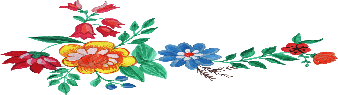 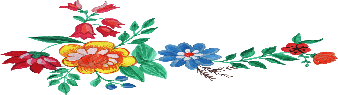 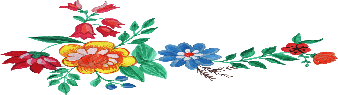 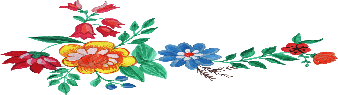 সন্ধির সঙ্গাঃ-
সন্নিহিত পাশাপাশি দুটি ধ্বনির  মিলনের নাম ‘ সন্ধি ’ । 
   যেমন – হিম + আলয় = হিমালয় , আশা + অতীত = আশাতীত ।
সন্ধির উদ্দেশ্যঃ-
ক) স্বাভাবিক উচ্চারণে  সহজপ্রবনতা , যেমন –আশা ও অতীত উচ্চারণে
 যে আয়াস প্রয়োজন ‘আশাতীত’ তার চেয়ে অল্প আয়াসে উচ্চারিত হয়।
খ) ধ্বনিগত মাধুর্য সম্পাদন, যেমন --  হিম  আলয় বলতে যেরুপ শোনা
 যায়, ‘হিমালয়’ তার চেয়ে সহজ উচ্চারণ ও শ্রুতি মধুর।
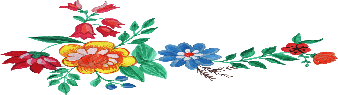 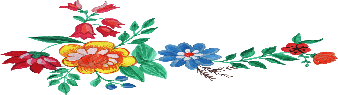 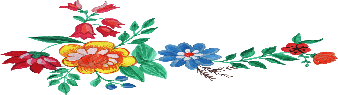 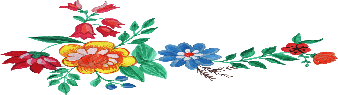 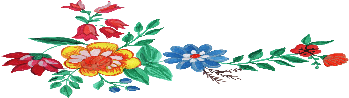 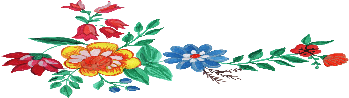 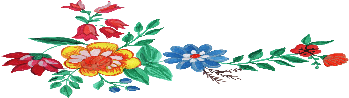 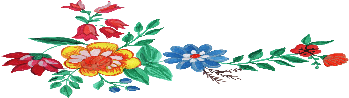 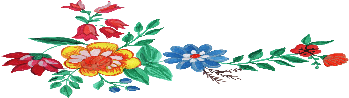 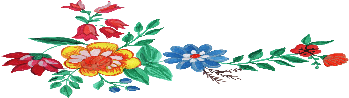 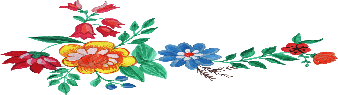 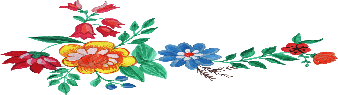 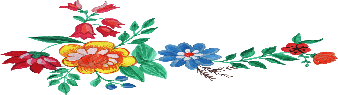 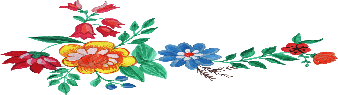 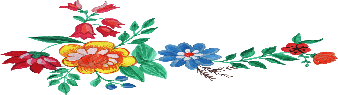 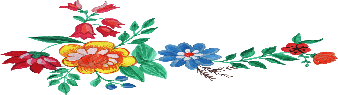 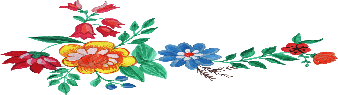 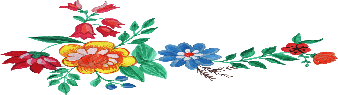 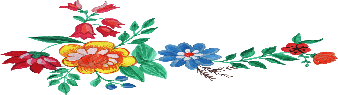 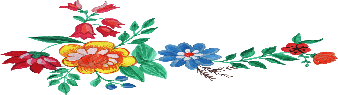 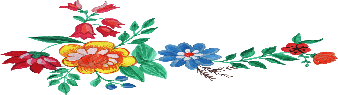 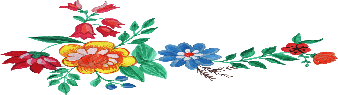 সন্ধির প্রকারভেদঃ-
বাংলা ভাষার সন্ধি দুই প্রকার, যথাঃ-    ক)     স্বরসন্ধি
                                                   খ)     ব্যঞ্জনসন্ধি
তৎসম ভাষার সন্ধি তিন প্রকার,  যথাঃ-   ক)    স্বরসন্ধি 
                                                     খ)    ব্যঞ্জনসন্ধি
                                                 ও  গ) বিসর্গসন্ধি ।
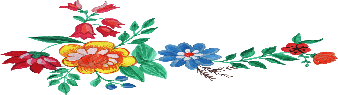 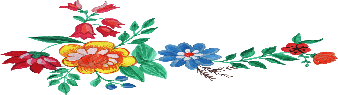 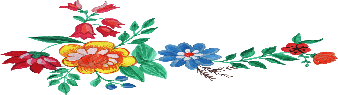 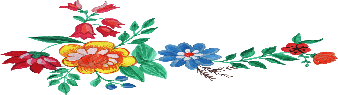 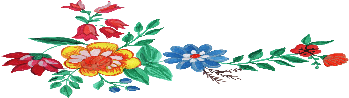 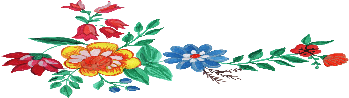 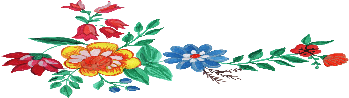 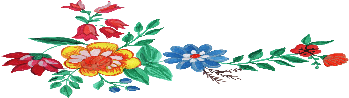 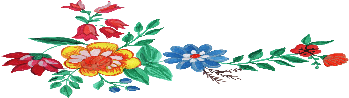 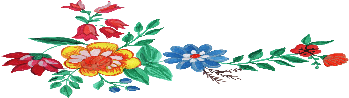 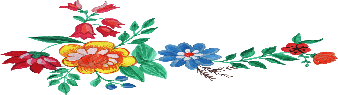 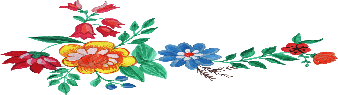 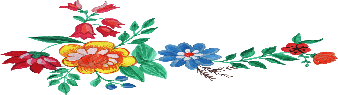 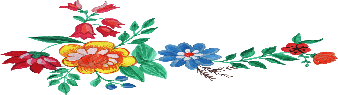 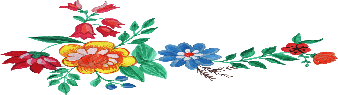 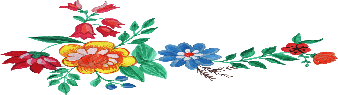 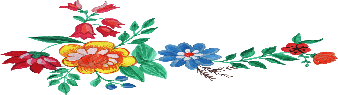 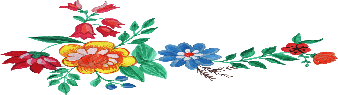 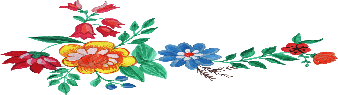 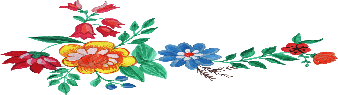 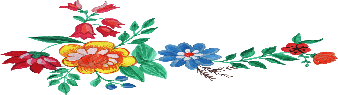 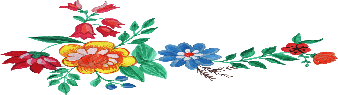 স্বরসন্ধি:-
স্বরধ্বনির সাথে স্বরধ্বনি মিলে যে সন্ধি হয় তাকে স্বরসন্ধি বলে।
নব + অন্ন
নব+অ+অন্ন
নবান্ন
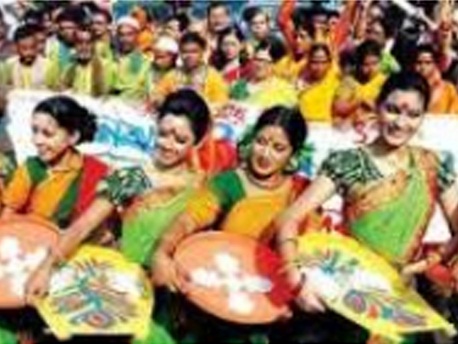 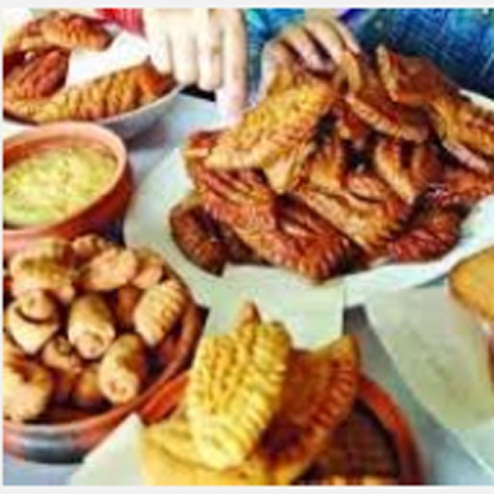 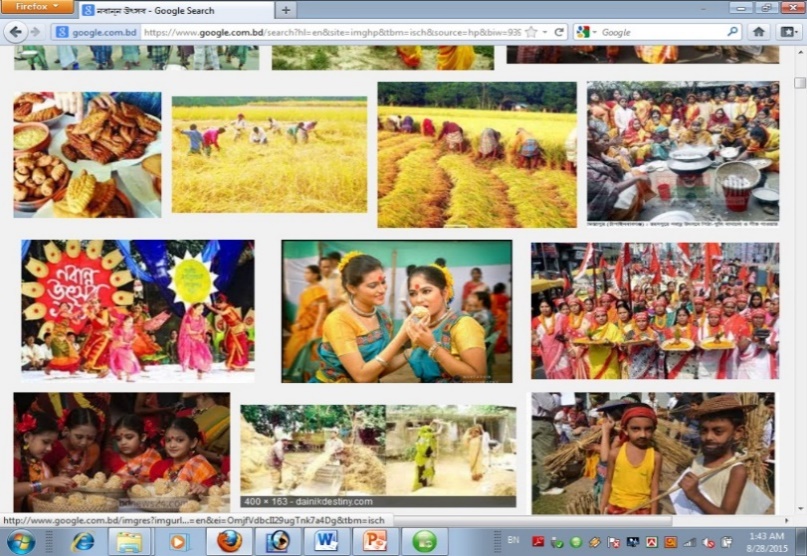 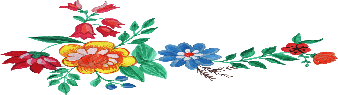 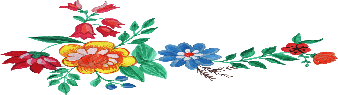 নব               +            অন্ন          =            নবান্ন
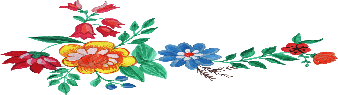 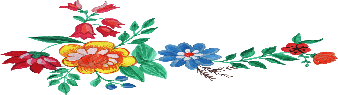 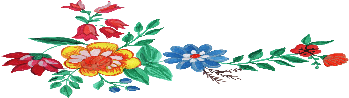 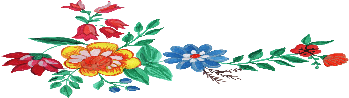 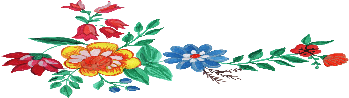 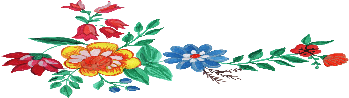 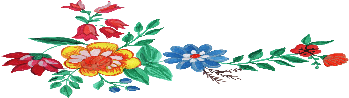 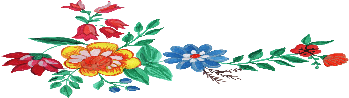 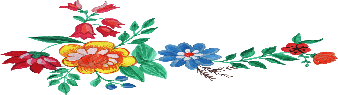 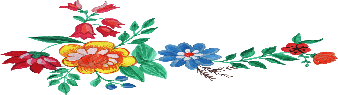 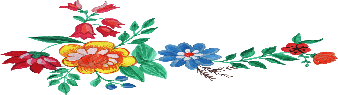 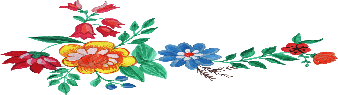 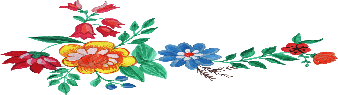 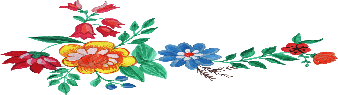 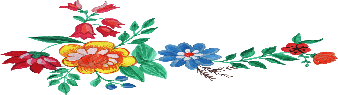 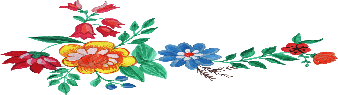 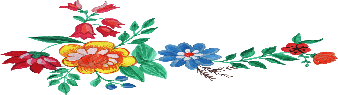 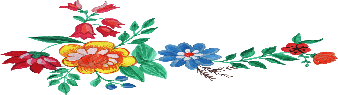 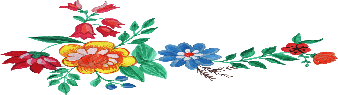 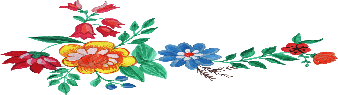 স্বরসন্ধির আরও কিছু উদাহরণঃ-
অ  +  আ  =  আ                   হিম  +  আলয়   =  হিমালয়
আ  +  আ  =  আ                  বিদ্যা  +  আলয়  = বিদ্যালয়
অ   +   ই   = এ                    শুভ    +   ইচ্ছা   =  শুভেচ্ছা
অ   +   উ   =  ও                   সূর্য     +  উদয়   = সূর্যোদয়
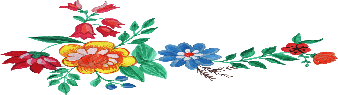 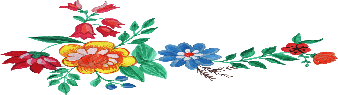 অ   +   এ   =  ঐ                   জন     +   এক   = জনৈক
ই    + ই     = ঈ                    পরি     +   ইক্ষা  = পরীক্ষা
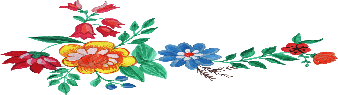 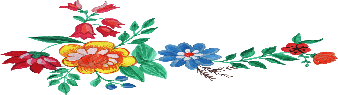 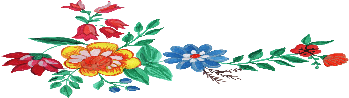 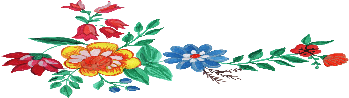 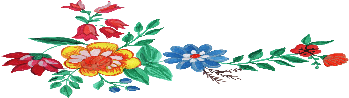 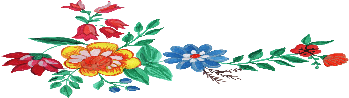 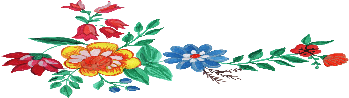 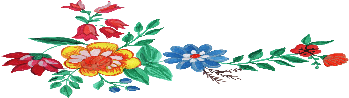 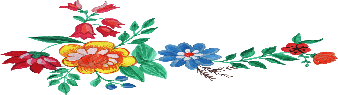 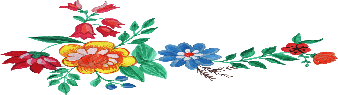 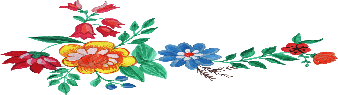 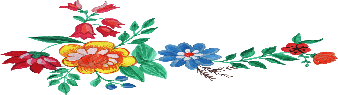 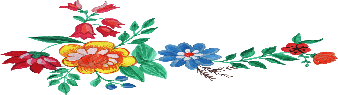 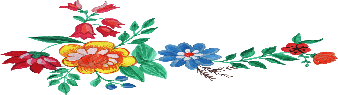 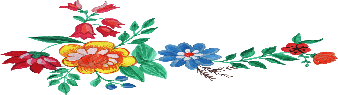 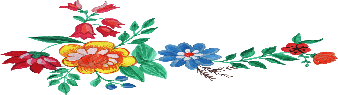 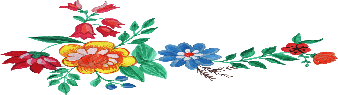 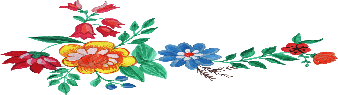 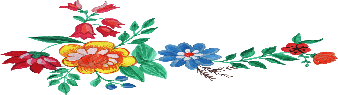 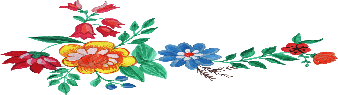 ব্যঞ্জনসন্ধিঃ-  স্বরে আর ব্যঞ্জনে, ব্যঞ্জনে আর ব্যঞ্জনে এবং ব্যঞ্জনে আর স্বরে       মিলিত হয়ে যে সন্ধি হয় তাকে ব্যঞ্জনসন্ধি বলে।
প্রকৃত বাংলা ব্যঞ্জন সন্ধি সমীভবন এর নিয়মেই হয়ে থাকে।
উদাঃ-    ক্ + অ  = গ            দিক্ + অন্ত = দিগন্ত
ট্ + আ  = ড়            ষট্ + আনন = ষড়ানন
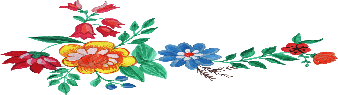 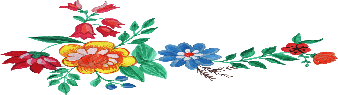 ই  +  ছ  = চ্ছ           পরি + ছদ    = পরিচ্ছদ
ত্  +  জ  = জ্জ          সৎ  +  জন   =সজ্জন
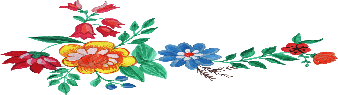 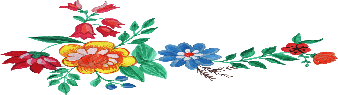 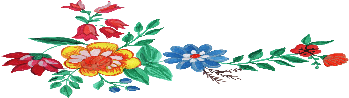 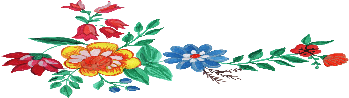 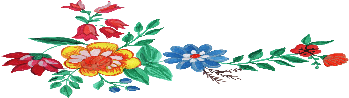 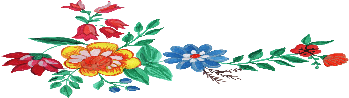 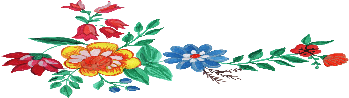 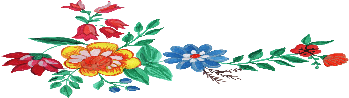 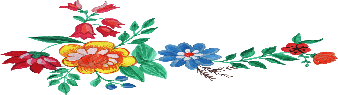 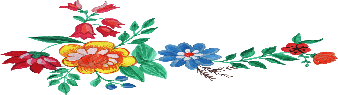 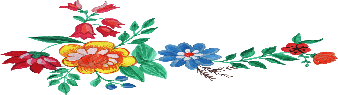 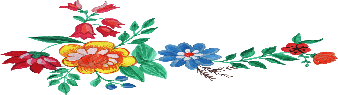 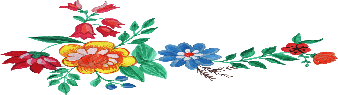 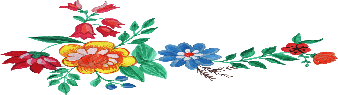 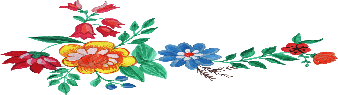 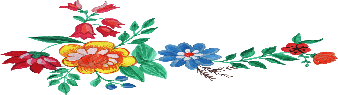 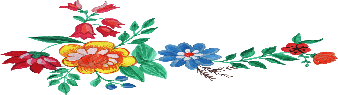 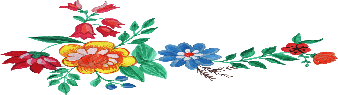 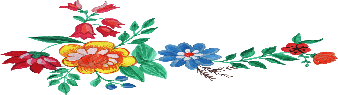 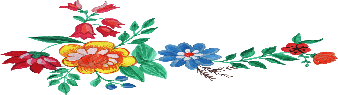 বিসর্গ সন্ধিঃ-  সংস্কৃত সন্ধির নিয়মে পদের অন্তস্থিত র্ ও স্  অনেক ক্ষেত্রে
 অঘোষ উষ্মধ্বনি অর্থাৎ  হ ধ্বনিরুপে উচ্চারিত হয় এবং তা বিসর্গ (ঃ) রুপে
   লেখা হয়।   বিসর্গ সন্ধি ব্যঞ্জন সন্ধির অন্তর্গত ।
বিসর্গসন্ধি কে দুইভাগে ভাগ করা হয়েছে, যথা – ক)  র্-জাত  বিসর্গ
                                                               খ)  স্-জাত  বিসর্গ
র্- জাত বিসর্গ – র্ স্থানে যে বিসর্গ হয় তাকে র্ – জাত  বিসর্গ বলে,
            যেমন-- অন্তর - অন্তঃ  ,  প্রান্তর- প্রাতঃ , পুনর – পুনঃ ।
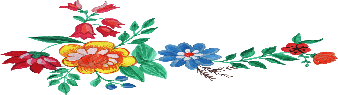 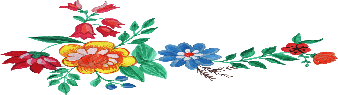 স্- জাত বিসর্গ – স্ স্থানে যে বিসর্গ হয় তাকে স্ – জাত  বিসর্গ বলে,
               যেমন– নমস্- নমঃ ,  পুরস্- পুরঃ ,  শিরস্- শিরঃ ।
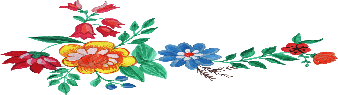 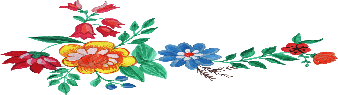 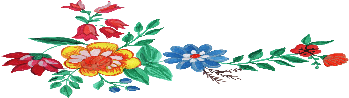 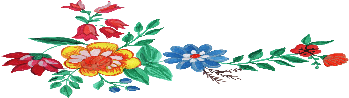 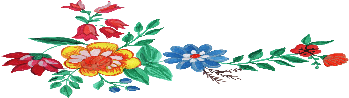 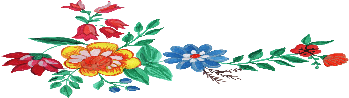 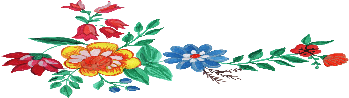 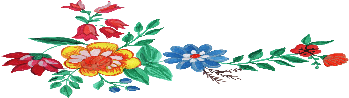 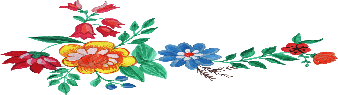 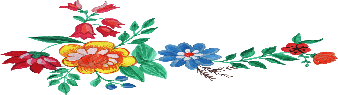 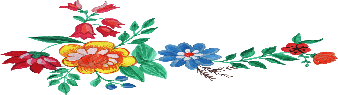 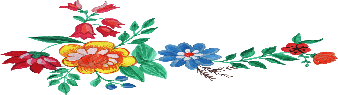 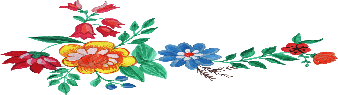 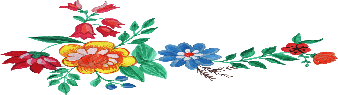 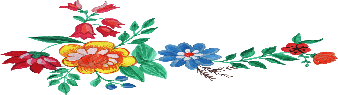 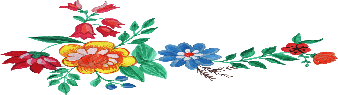 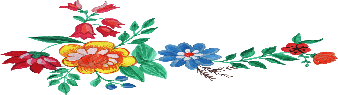 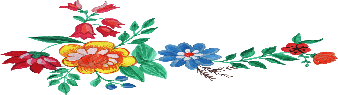 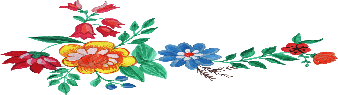 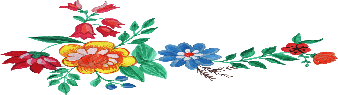 বিসর্গসন্ধির আরও কিছু উদাহরণঃ-
ততঃ + অধিক  = ততোধিক  ,         মনঃ  + রম  = মনোরম ।
পুনঃ  + আয়   = পুনরায়  ,             অহঃ  + রহ   = অহরহ ।
আশীঃ + বাদ   = আশীর্বাদ ,           নিঃ    +  রব   = নীরব
দুঃ   +  থ    =  দুস্থ   ,                অহঃ  + নিশা = অহর্নিশ
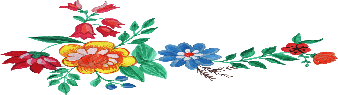 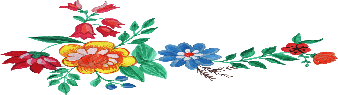 ভাঃ   + কর   =  ভাস্কর ,               দূঃ   +  যোগ  = দূর্যোগ ।
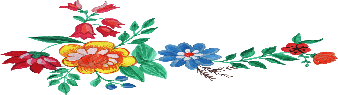 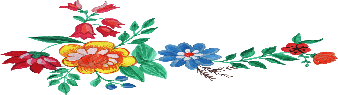 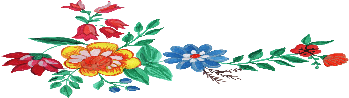 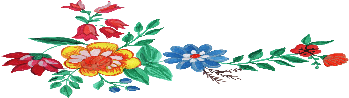 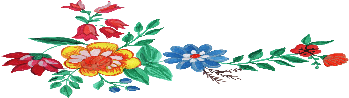 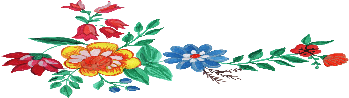 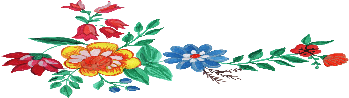 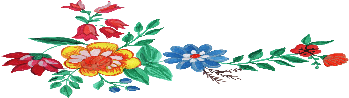 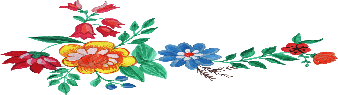 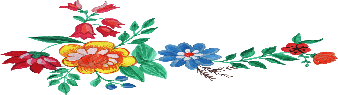 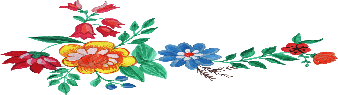 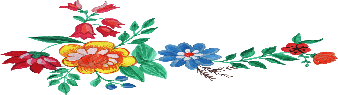 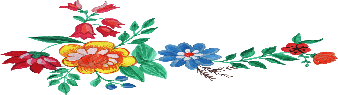 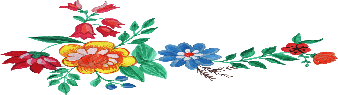 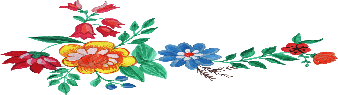 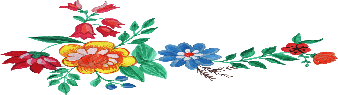 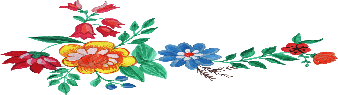 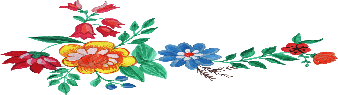 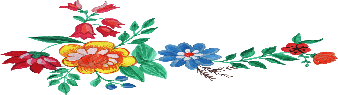 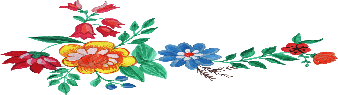 বাড়ির কাজ
১ ।  সন্ধি  কাহাকে বলে ? উদাহরণ দাও।

২ ।  সংস্কৃত সন্ধি কত প্রকার ? কি কি , প্রত্যেকটির ৩টি 
     করে নিয়ম সহ উদাহরণ দাও ।
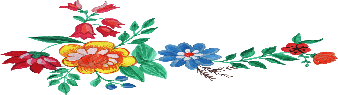 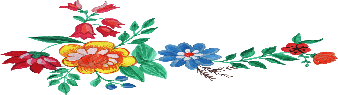 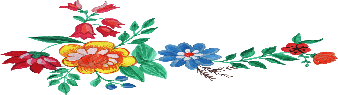 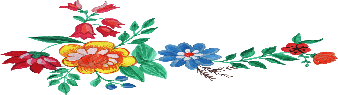 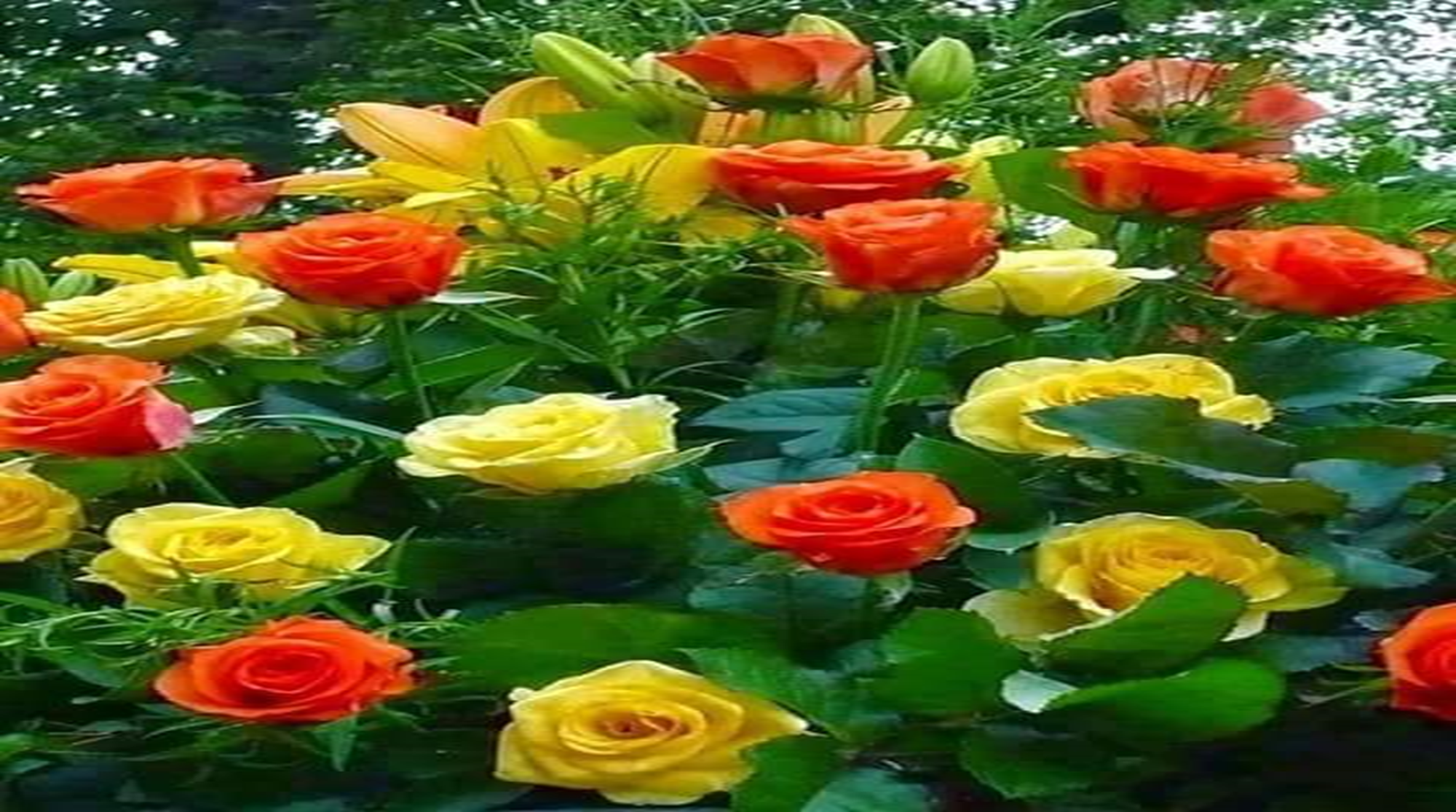 ধন্যবাদ